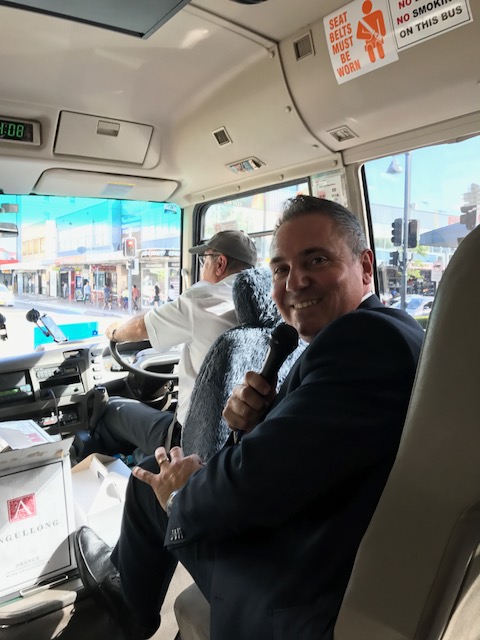 The Fairfield Express
Hospital Road departure
Q:    Wait, there's someone missing - there's two      of us missing. 
Q:    Where's Chansey Paech?
A:    He's with Michael Pettersson. 
Q:    Where's Michael?
A:    He's with Chansey.
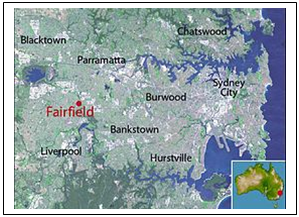 Fairfield Electorate Office
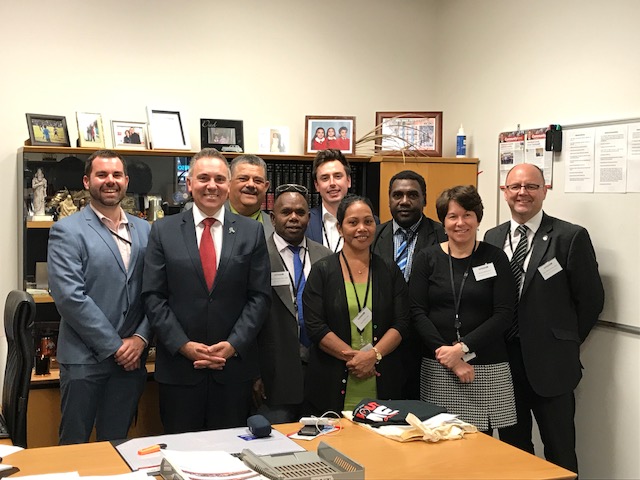 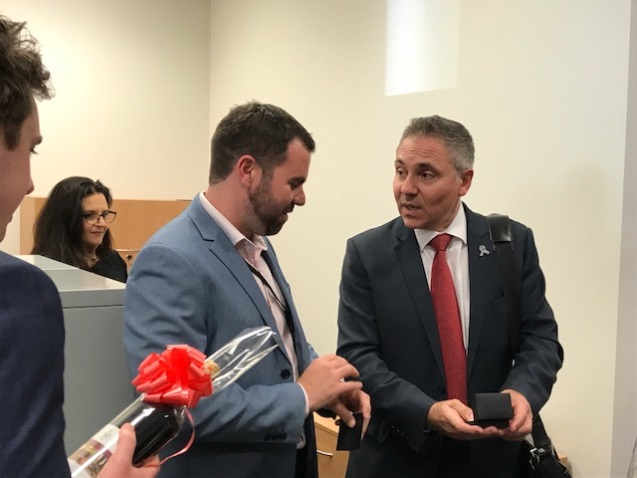 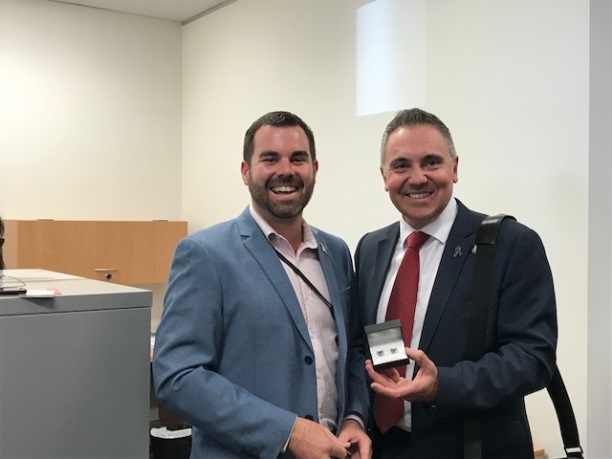 The Cabramatta Story
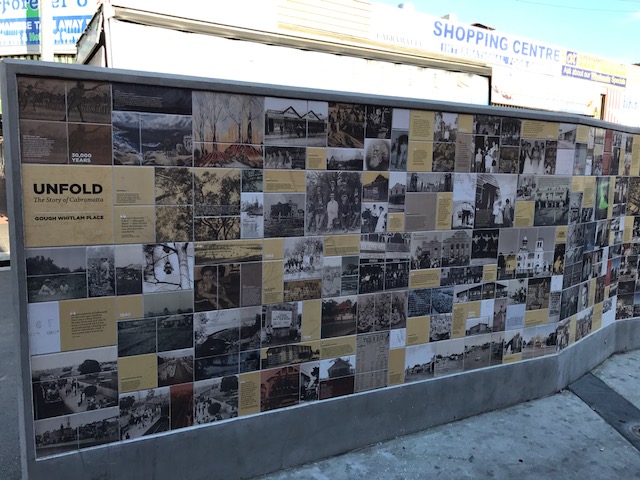 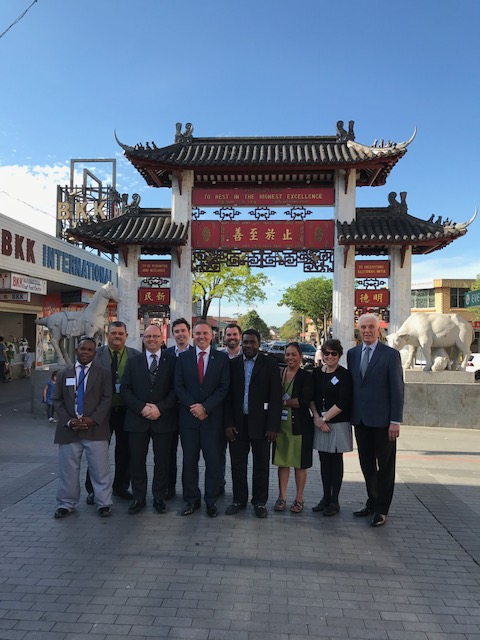 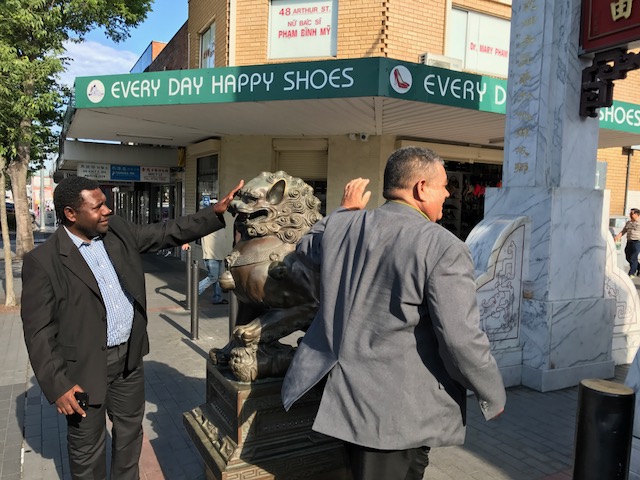 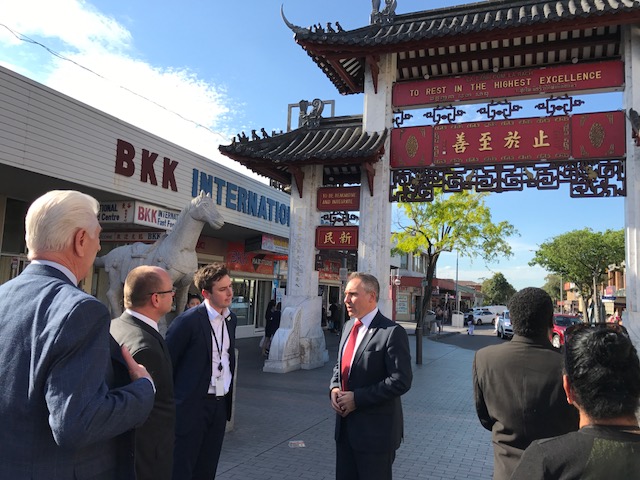 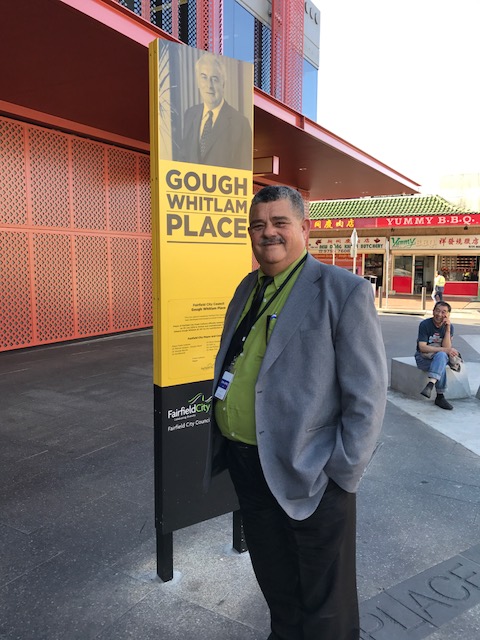 Homage to Gough
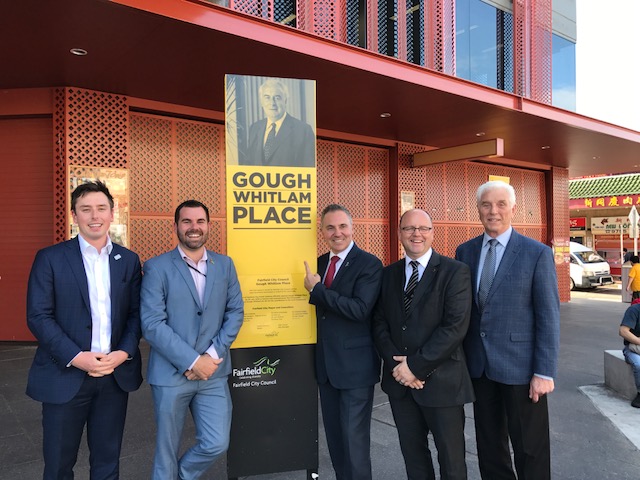 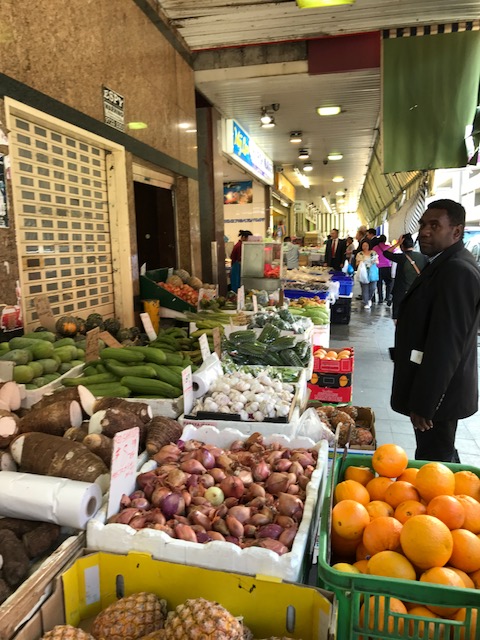 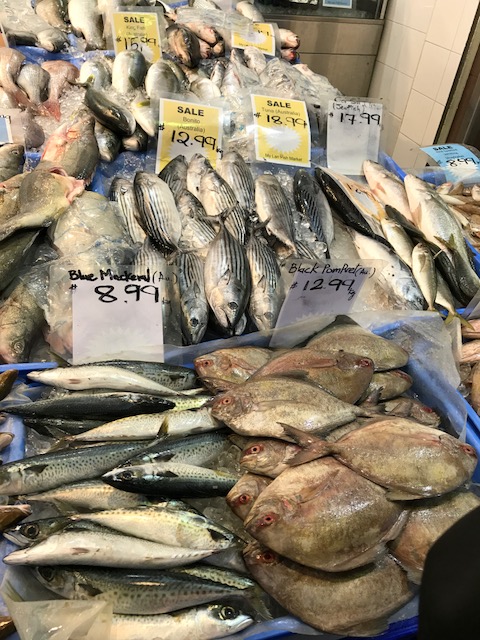 Shopping: a sensory experience
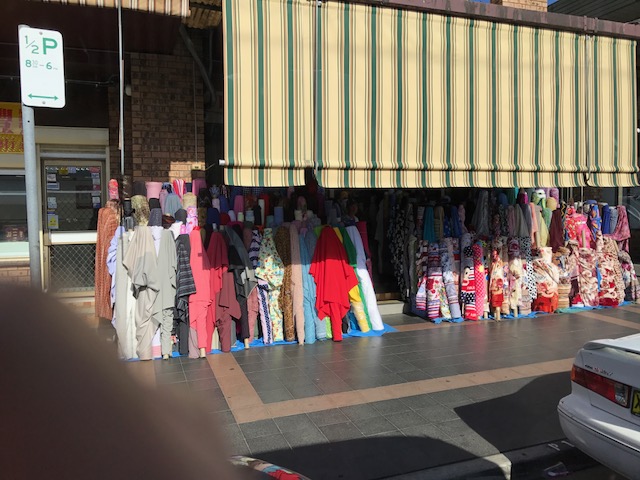 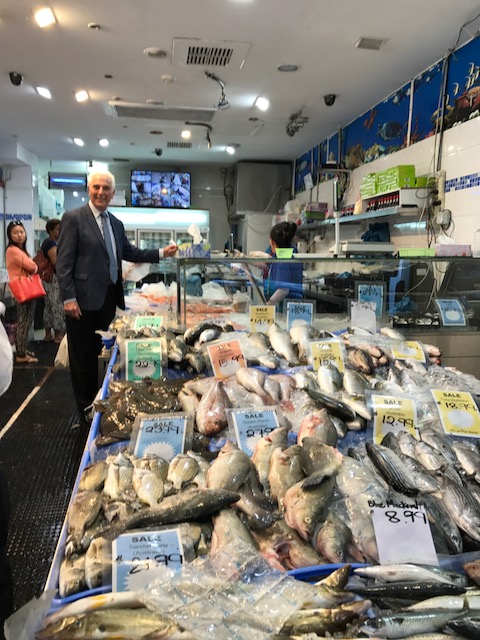 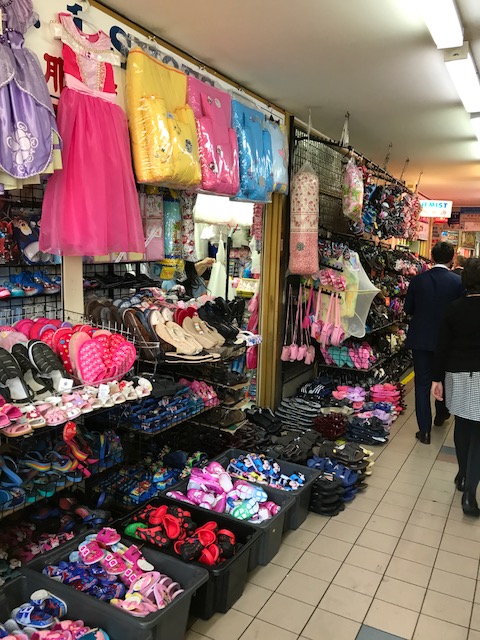 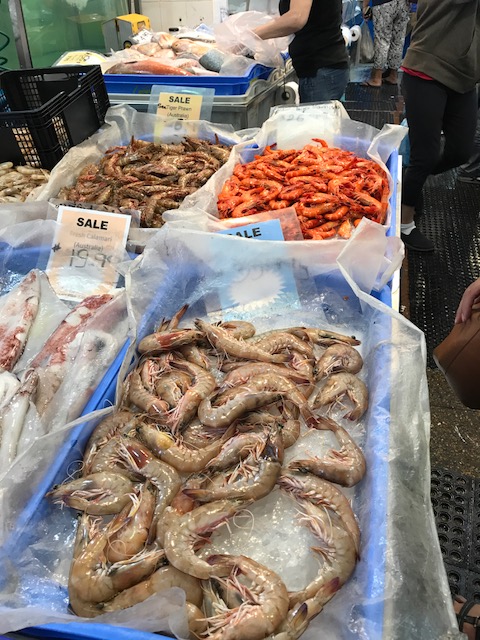 Ming Yue Lay Buddhist Temple (Bonnyrigg)
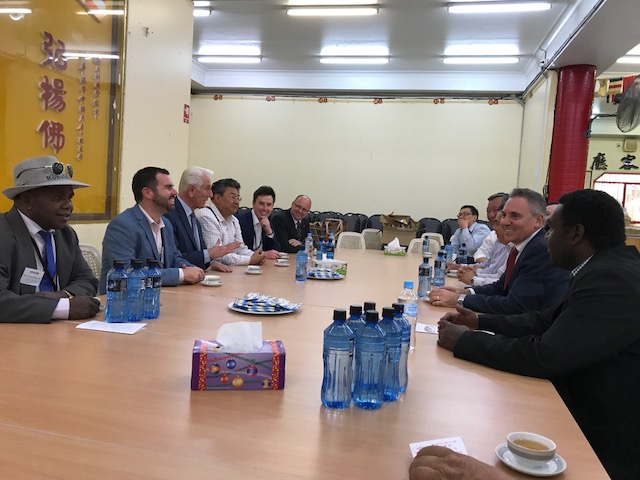 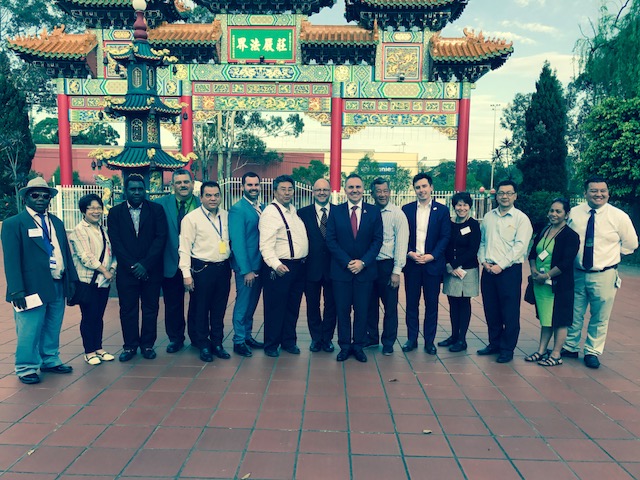 The Australian Chinese 
Buddhist Society
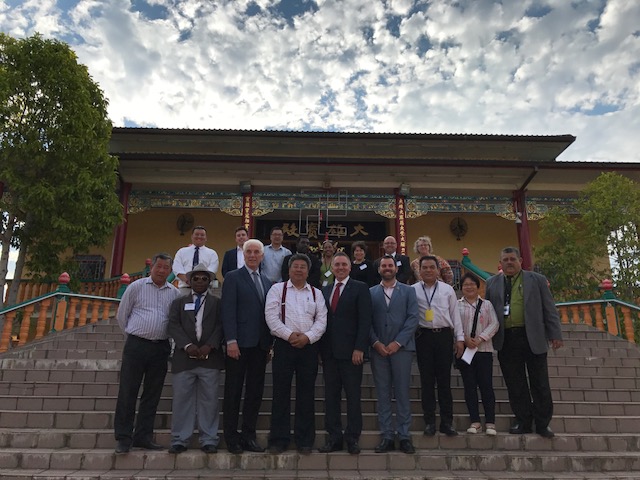 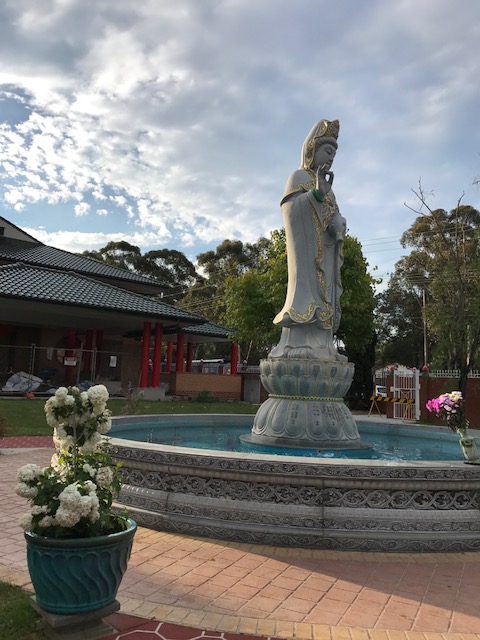 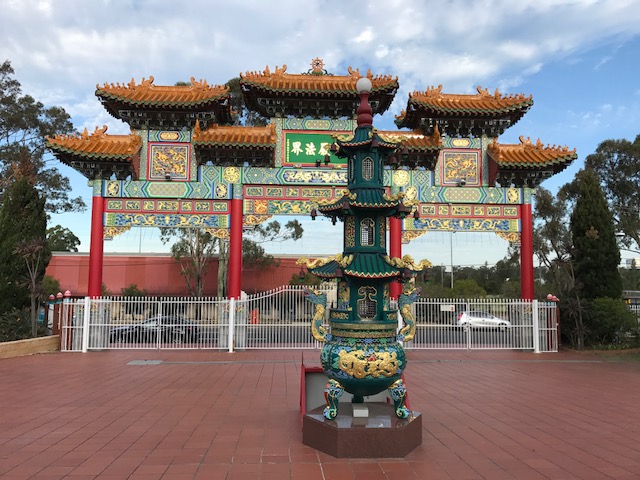 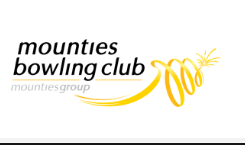 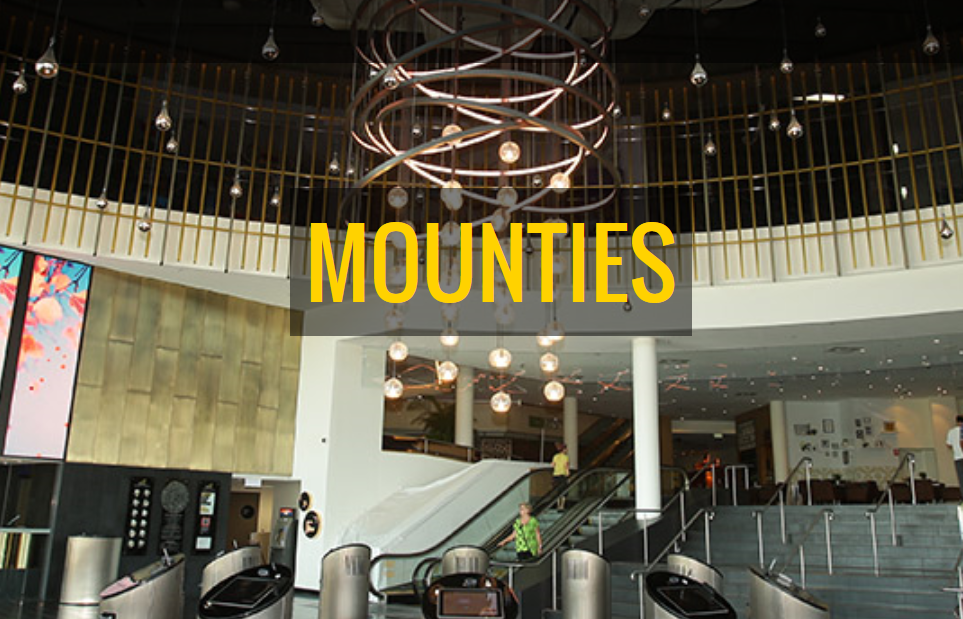 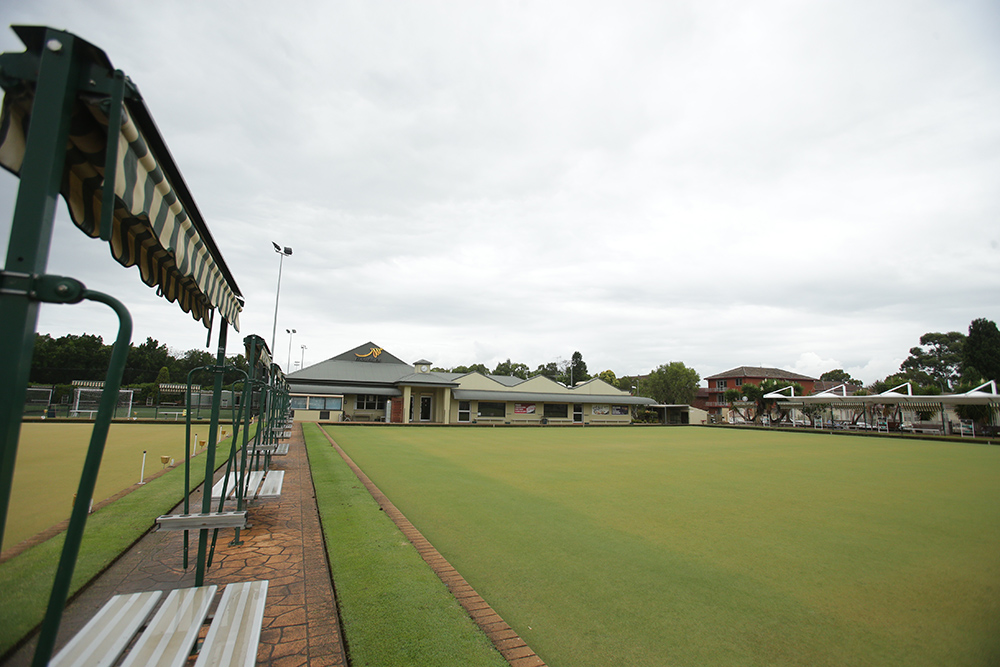 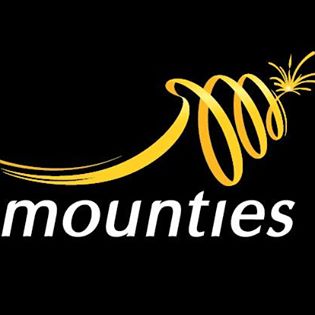 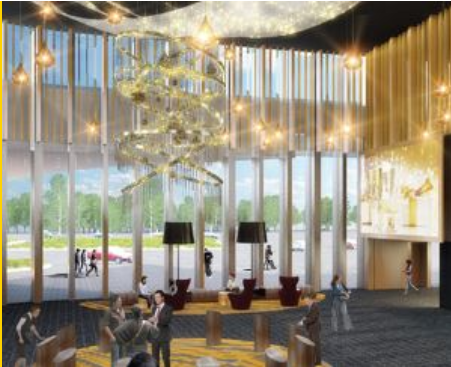 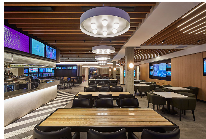 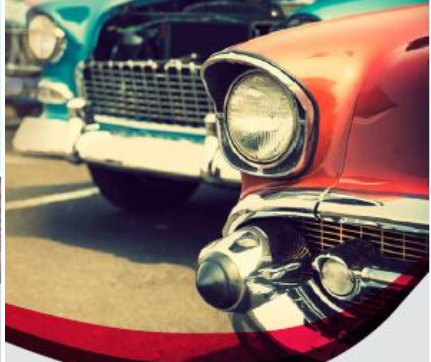 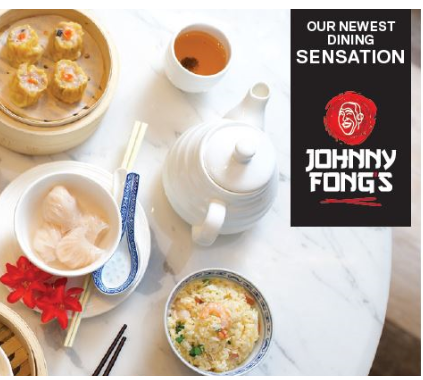 Question Time

Q:   Where's Michael Jackson?
A:    He's on the bus.

Q:    Where's Barry? 
A:     He's with Guy. They're waiting for Michael.

Q:    But I thought Michael Jackson was on the bus?
A:     He is on the bus!